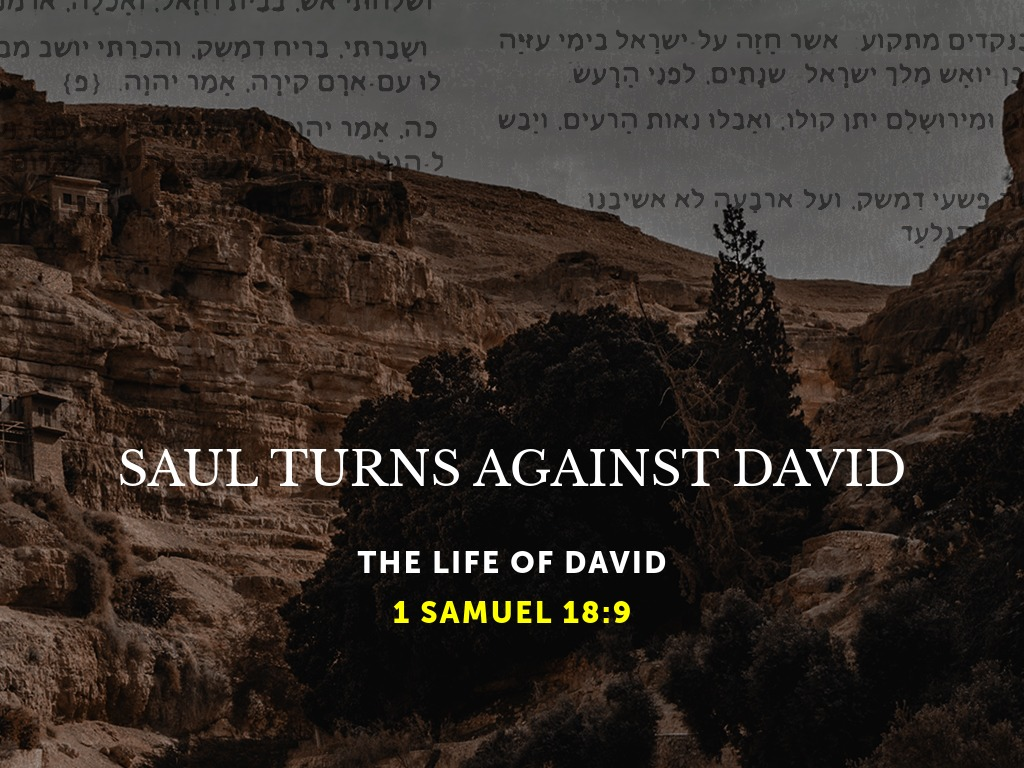 Saul Turns Against David:1 Samuel 18:9
The Aftermath of Goliath:
Jonathan and David cut covenant.                1 Sam. 18:1-5
Saul begins to look at David with suspicion. 1 Sam. 18:6-9 (cf. 15:28)
David continues to grow in favor with the people. 1 Sam. 18:10-30
This section of 1 Samuel (ch. 18-24) is to show how David is fit to be king and Saul is not.
Saul Turns Against David:1 Samuel 18:9
Saul Becomes Paranoid:
The plot to kill David.                                     1 Sam. 19:1-11; 20:30-34
The slaughter of the priests.                             1 Sam. 21:10; 22:11-19
The people gather to David.                                 1 Sam. 22:1-5; 20-23
Saul Turns Against David:1 Samuel 18:9
You Will Surely Be King:
Saul delivered into the hand of David.             1 Sam. 24:1-7
May Yahweh judge. 1 Sam. 24:8-15
You will surely be king over Israel.                          1 Sam. 24:16-21
David returns to the fortress.                               1 Sam. 24:22